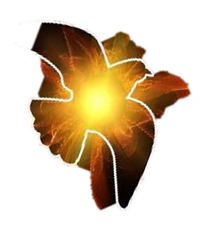 Simboli Duha Svetoga u Novom zavjetu

Duh Sveti se ne može vidjeti, opipati ni dodirnuti. Stoga nam Biblija u Novom zavjetu još više nego u Starom zavjetu o Duhu Svetom govori pomoću različitih simbola.
Zadatak: Istraži u Novom zavjetu koji su to simboli za Duha Svetoga. To ćeš učiniti tako da u Novom zavjetu pronađeš određene tekstove u kojima se govori o Duhu Svetome. 
Biblijski tekst pažljivo pročitaš, otkriješ simbol imenuješ te ga nacrtaš u bilježnicu. Uz nacrtani simbol prepiši biblijsku kraticu.

Novozavjetni tekstovi koje trebaš pronaći su: 	Dj 2,3 
					Lk 9, 34-35
					Mk 6, 5
					2 Kor 1, 21-22
					Iv 4, 13-14
					Mt 3, 16